How is English assessed at Thai schools?
Richard Watson Todd
King Mongkut’s University of Technology Thonburi
“The consequences of testing and grading students are immense. They can determine the colleges students attend, the careers open to them, and the lifestyles they ultimately maintain.”
Arends, 2007: 247
Assessment in Thailand
National Education Act of 1999, Section 26
“Educational institutions shall assess learners’ performance through observation of their development; personal conduct; learning behaviour; participation in activities and results of the tests accompanying the teaching–learning process commensurate with the different levels and types of education.”
Key issue: use of multiple methods of assessment
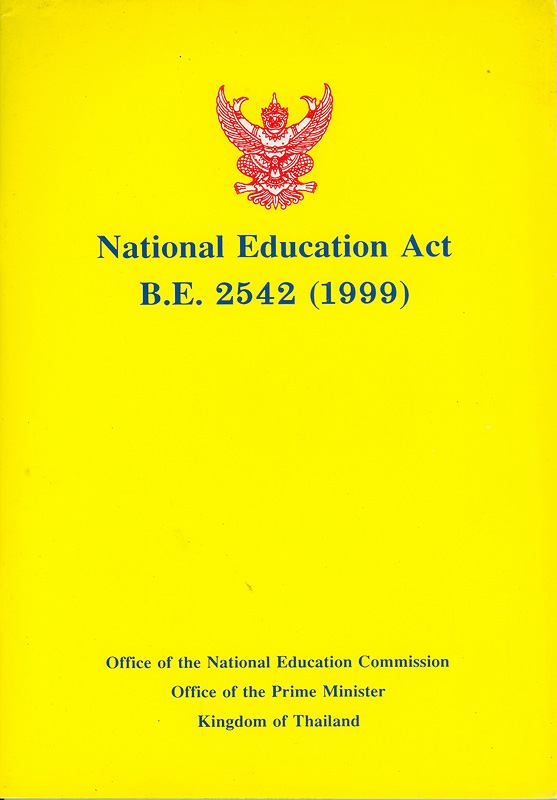 Purposes of assessment in Thailand
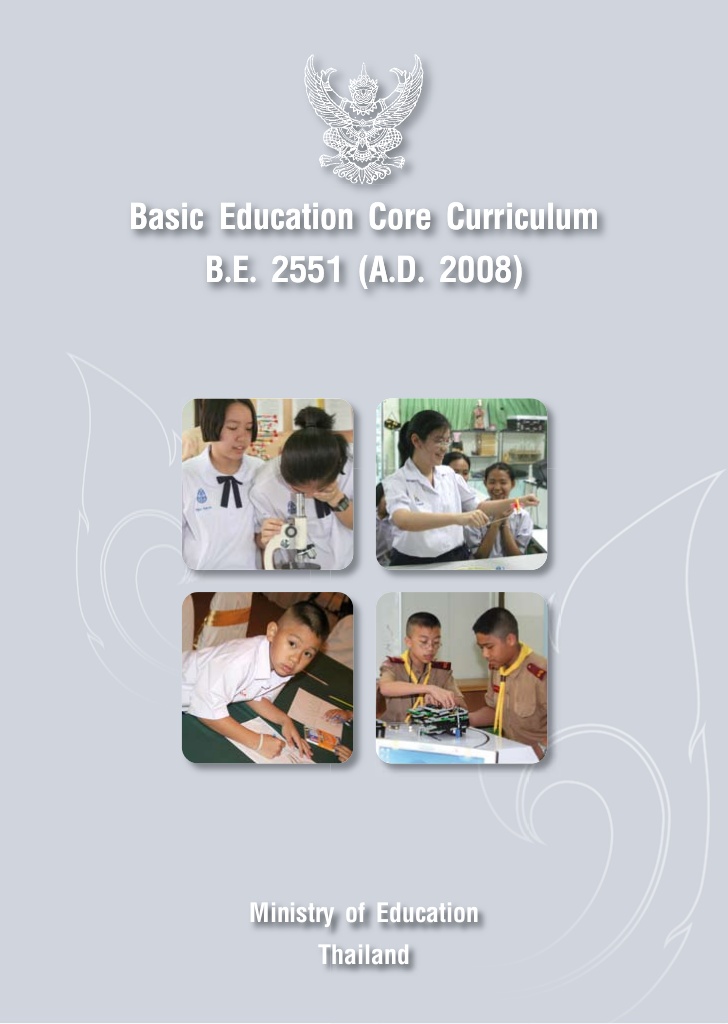 Basic Education Core Curriculum 2008
Informing students of their progress
Using results as information for improvement and development
Using results as information for study plans and career choices
Issuing documents about educational qualifications
Informing authorities to aid in developing policies
Purposes of assessment in Thailand
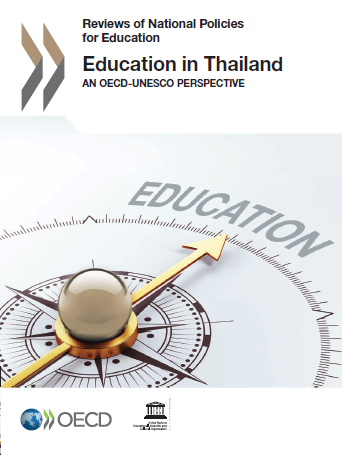 UNESCO 2016
Informing decisions about student retention and promotion, and grouping students
Comparing individual schools against other schools or national standards
Monitoring schools’ progress
Making judgments about teachers’ effectiveness
Identifying areas of the curriculum to improve
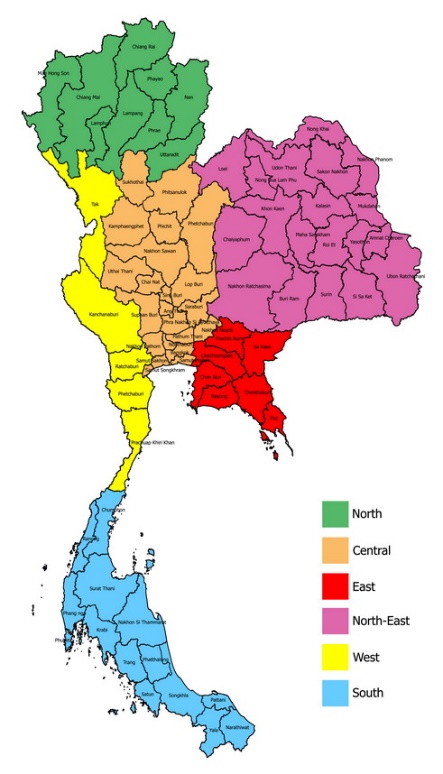 Levels of assessment in Thailand
Basic Education Core Curriculum 2008
National-level
District-level
School-level
Classroom-level
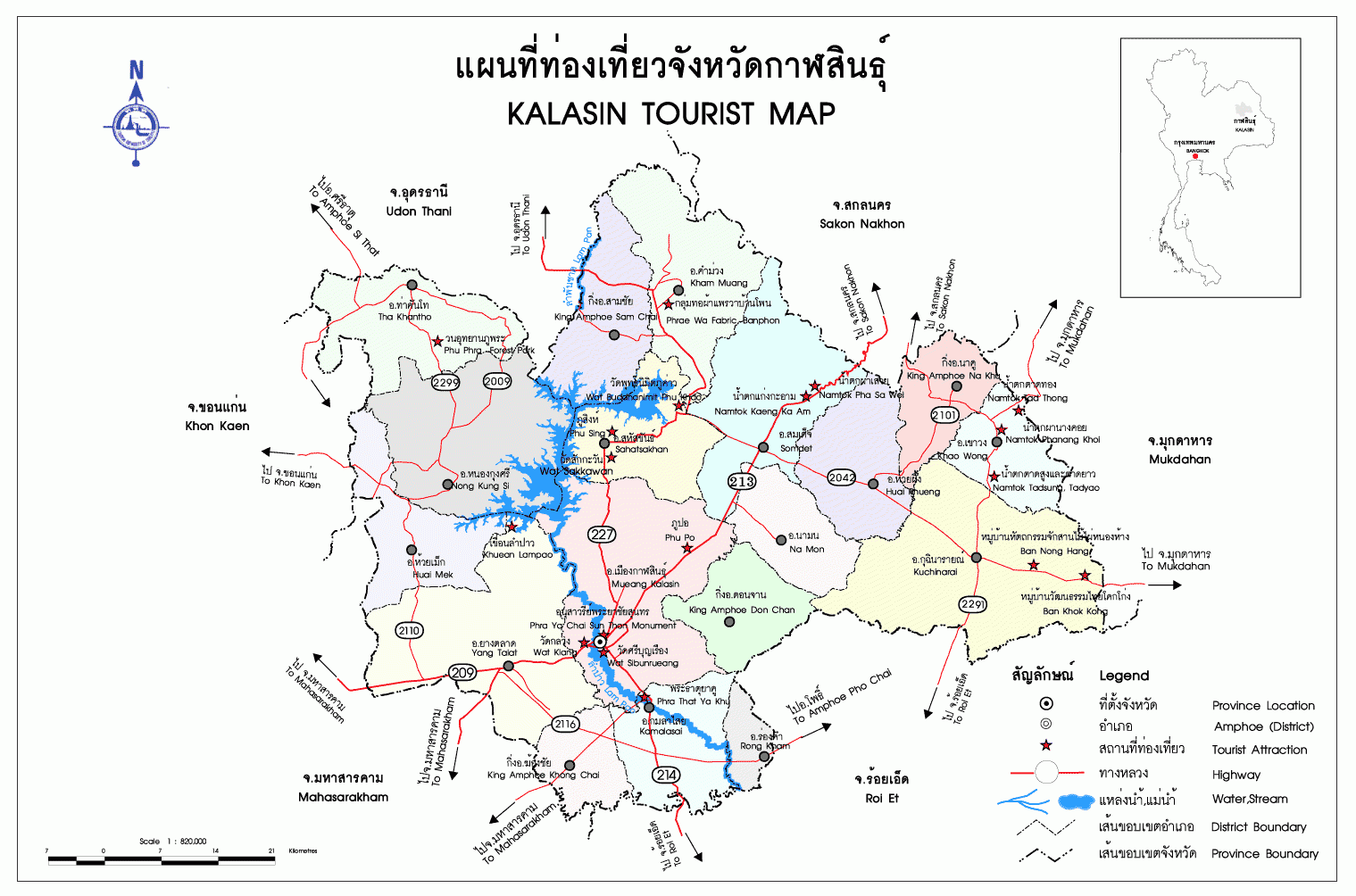 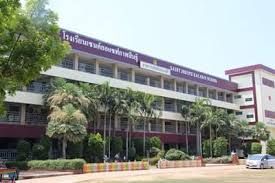 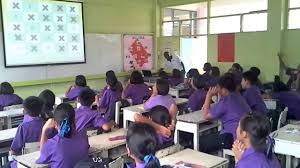 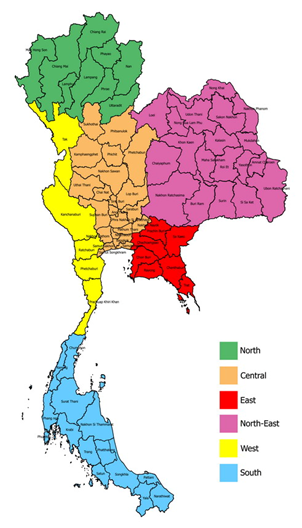 Types of assessment in Thailand
Basic Education Core Curriculum 2008
National-level
National assessment in Thailand
ONET
Multiple-choice
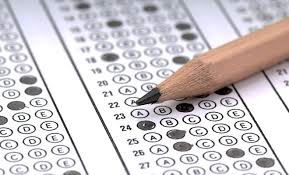 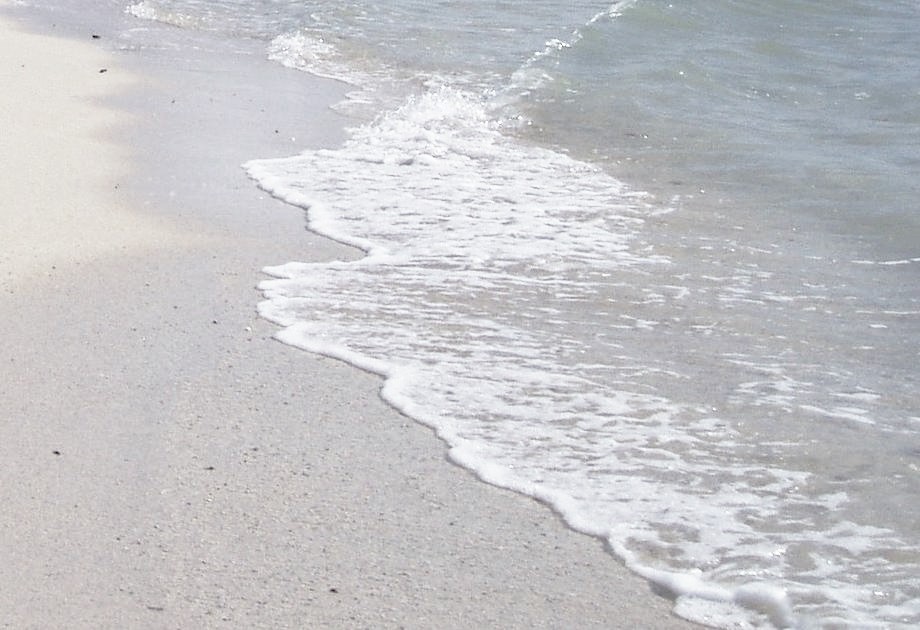 Washback from ONET
Effects of assessment on other aspects of education
Effects on teaching, how students learn, attitudes towards knowledge etc.
Positive washback – beneficial for education
Negative washback – detrimental to education
In Thailand, most washback is negative (UNESCO, 2016)
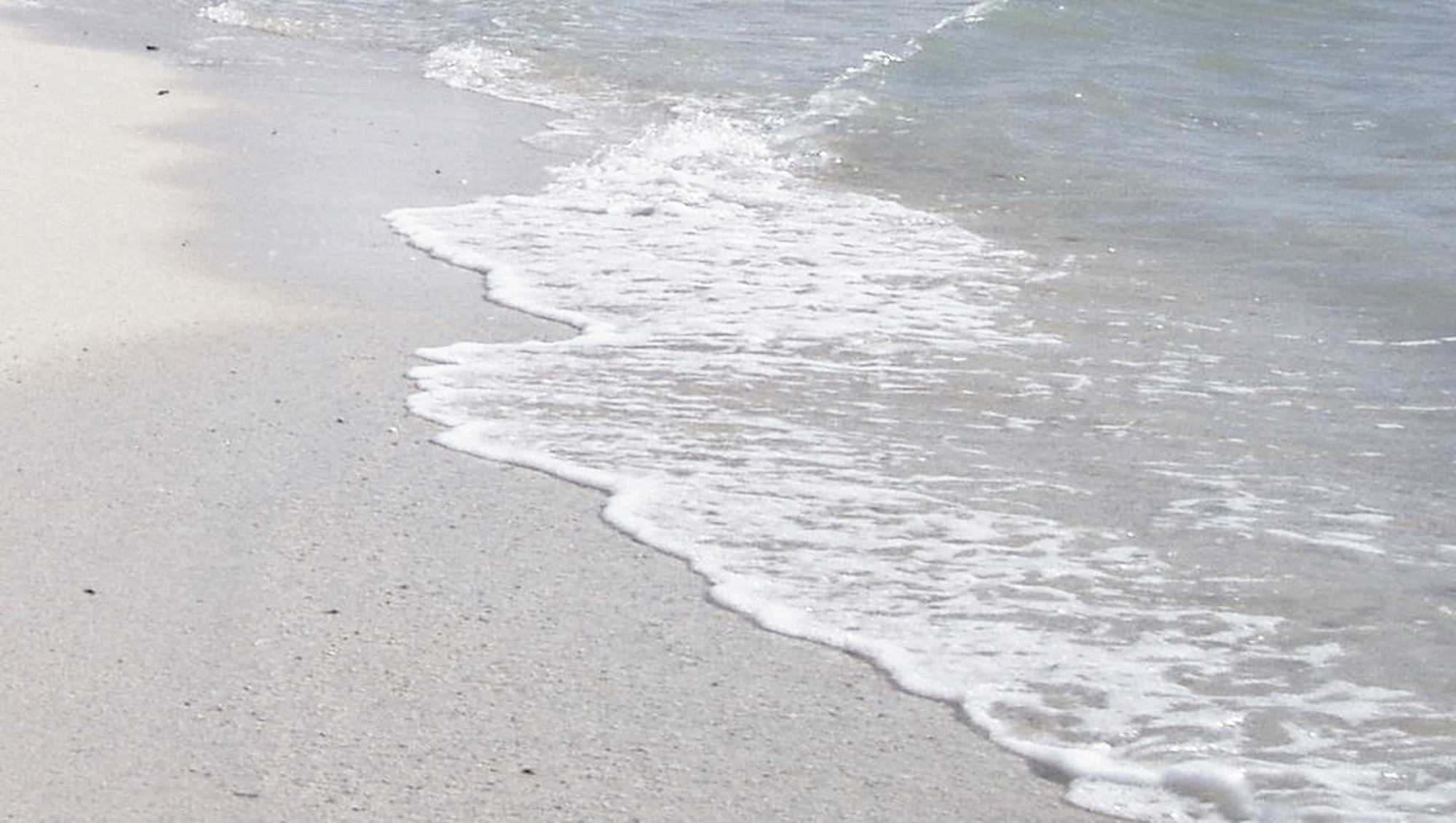 Washback from multiple-choice
Schools use ONET as a model for their tests
Teaching focuses on vocabulary and grammar
Emphasis is on receptive skills
Rote learning is promoted
Little use of higher-order thinking
The focus is on simplistic, non-transferable knowledge
Students are encouraged to be knowledge seekers, not understanding seekers
Evidence of problems from multiple-choice
Too many multiple choice item tests as teachers do not have the time to grade essays or implement continuous assessment (Chulalongkorn University, 2000)
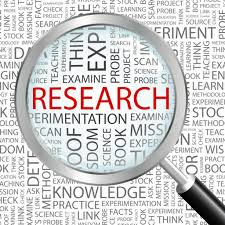 Evidence of problems from multiple-choice
Too many multiple choice item tests as teachers do not have the time to grade essays or implement continuous assessment (Chulalongkorn University, 2000)
Influence of ONET as the most serious problem secondary school teachers face – more serious than class size, overwork, lack of community support, students’ low ability (Thongsri et al., 2006)
62% of students want more varied item types in how they are assessed (Jaturapitakkul, 2013)
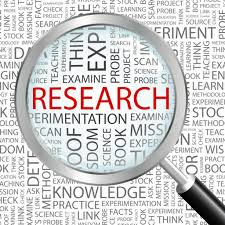 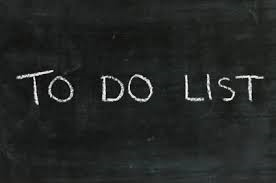 What needs to be done
UNESCO, 2016
“move beyond the traditional modes of assessment, which have often tended to focus on the reproduction of discrete knowledge, and shift towards a broad mix of assessments that measure – and thus value – the application of knowledge and the development of a broad set of skills”
“Thailand needs to ensure that students are being assessed in the classroom in ways that contribute actively towards their learning. Overreliance on summative testing – in particular, on high-stakes testing linked to national examinations – needs to give way to a strategy that expressly supports the innovative use of formative assessment techniques.”
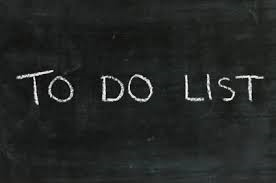 What needs to be done
UNESCO, 2016
“move beyond the traditional modes of assessment, which have often tended to focus on the reproduction of discrete knowledge, and shift towards a broad mix of assessments that measure – and thus value – the application of knowledge and the development of a broad set of skills”
“Thailand needs to ensure that students are being assessed in the classroom in ways that contribute actively towards their learning. Overreliance on summative testing – in particular, on high-stakes testing linked to national examinations – needs to give way to a strategy that expressly supports the innovative use of formative assessment techniques.”
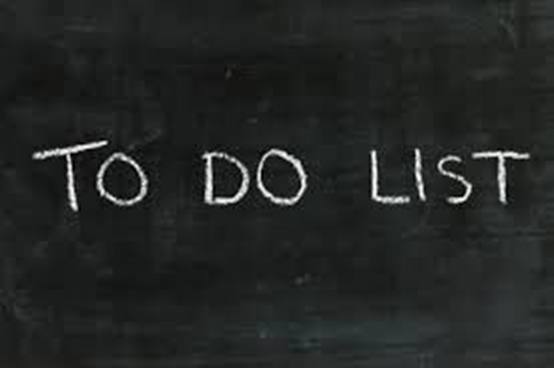 What needs to be done
Assessment is important
Multiple methods should be used
Assessment serves multiple purposes
Washback from national exams and multiple-choice testing has negative effects
Need more assessment of skills and formative assessment

Need to know how English is assessed at schools
How was English assessed at Thai schools?
Piboonkanarax (2007)
Responses from 78 schools

Exams (final, mid-term, quizzes)	59%
Continuous assessment 		41%

Most frequent item type on exams: Multiple-choice
How is English assessed at Thai schools?
Online survey of English teachers at Thai schools
Self-selection for respondents
347 responses
320 usable responses
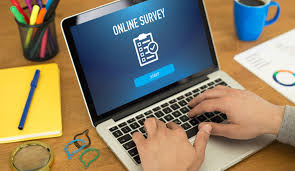 How is English assessed at Thai schools?
How is English assessed at Thai schools?
Most frequently used types of assessment
How is English assessed at Thai schools?
Types of assessment accounting for at least 15% of overall score (for those teachers who use them)
Final exam
Quizzes
Mid-term exam
Reports/projects
Openness of English assessment at Thai schools
Assessment by school levelUsing point biserial correlation to compare values
Primary schools




Use more mid-term exams
Use more multiple-choice
Secondary schools




Use more continuous assessment
Use more open-ended items
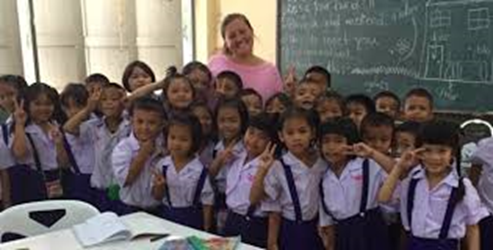 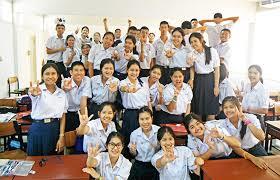 Assessment by locationUsing point biserial correlation to compare values
Bangkok schools





Use more exams
Upcountry schools





Use more continuous assessment
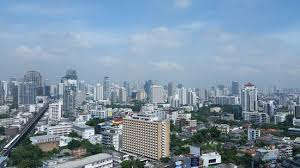 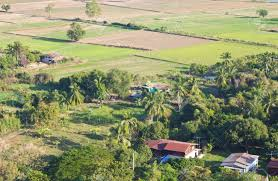 Does the assessment fit with the National Education Act?
Does the assessment fit the purposes of the Basic Education Core Curriculum?
Does the assessment fit the purposes identified by UNESCO?
Does the assessment promote negative washback?
Does the assessment meet the UNESCO ‘to do list’?
How is English assessed in Thai schools?
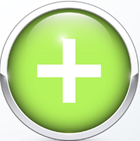 Final exams account for only a quarter of all marks
Exams and quizzes account for the majority of marks
Controlled items account for the majority of marks
Most teachers use some open-ended continuous assessment
Some innovative practices, especially at upcountry secondary schools, can act as models for the future
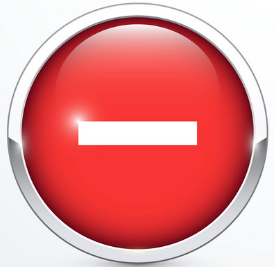 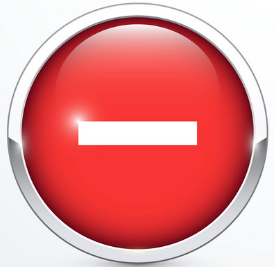 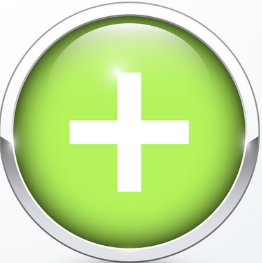 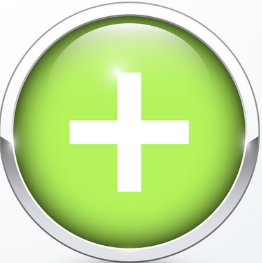